TEMEL ONKOLOJİ Lisansüstü ProgramıSağlık Bilimleri Enstitüsü Onkoloji Anabilim Dalı
Temel Onkoloji Anabilim Dalı
Onkoloji EnstitüsüTemel Onkoloji Anabilim Dalı 1997 yılında YÖK onayı ile kurulmuştur. Sağlık Bilimleri Enstitüsü Onkoloji Anabilim Dalında Temel Onkoloji Yüksek Lisans ve Doktora eğitimi vermektedir. 2000 yılından beri mezun vermektedir.
Programın amacı:
Temel ve klinik kanser bilgisine ve temel onkoloji laboratuvarı uygulama becerisinin kazanılması, 
Onkoloji araştırmaları için bilgi sahibi olan, 
Araştırma planlama, deneysel veri toplayıp sonuçlarını istatistiksel metodlarla analiz edebilme ve rapor edebilme becerisinin kazanılmasını sağlamaktır
Temel Onkoloji Anabilim Dalı
Temel Onkoloji Anabilim dalı bünyesinde 3 profesör, 1 araştırma görevlisi ve 1 uzman bulunmaktadır:
Bölümümüzde 9 yüksek lisans öğrencisi, 32 doktora öğrencisi, 2 bütünleşik doktora öğrencisi ve 11 tane 100/2000 YÖK bursiyerli doktora öğrencisi bulunmaktadır.
Temel Onkoloji Anabilimdalı Laboratuarında yapılan çalışmalar
Türkiye’nin tek ulusal protokolü TPOG-Nöroblastom protokolü 2003 yılından bu yana yürütülmektedir.
: Klinik örneklerde (Kan, doku, vücut sıvıları) ve in- vitro kanser hücre kültürü Kanser Tanısı ile ilgili moleküler çalışmalar
Biyobankalama- Hücre ve biyolojik madde saklama
Gen düzeyinde moleküler çalışmalar (Yeni nesil sekanslama, Mikorarray ve Gen ekspresyon Analizleri (RT-PCR, Thermal Cycler)
Protein düzeyinde moleküler çalışmalar (ELISA, İmmunhistokimya, İn-situ hibridizasyon, Western blotting..)
Sıvı Biyopsi ilişkili moleküler çalışmalar (mRNA, MikroRNA gibi kodlamayan RNA’lar, protein analizleri)
Epigenetik moleküler çalışmalar

Kanser Tedavisi ile ilgili moleküler çalışmalar: Klinik örneklerde ve Deneysel in-vitro ve in-vivo modellerde
Hasta örneklerinin ileri analizleri
In-vitro kanser hücre kültüründe Modeller: 2 boyutlu, 3 boyutlu (Sinyal Yolakları, Hücre ölüm mekanizmaları..)
In-vivo kanser modelleri: Xenograft ve PDX kanser modellerinde uygulamalar (Hedeflenmiş ilaç  ve Nanotedaviler)
Temel Onkoloji Anabilimdalı Laboratuarında yapılan çalışmalar-2
Kanser Kök Hücreleri ile ilgili Moleküler Çalışmalar:
Steril  kanser ve kanser kök Hücre ayırma ve ilişkili deneyler (Akım sitometrik Analizler)

Tumör immünitesi ve inflamasyon ilişkili moleküler analizler 
Kanser hücresi ve Tümör mikroçevre ilişkisinin araştırılması
Tümör heterojenite deneyleri

Deney Hayvanlarında Deneysel kanser çalışmaları : 
Ksenograft Kanser Modelleri, 
PDX-Hasta Kökenli Deneysel kanser modelleri
Peritonitis Carsinomatosa  Deneysel kanser modelleri
Metastatik kanser modelleri
Kanser tedavilerinin Yan Etkilerinin Düzenlenme Çalışmaları: Ağrı modelleri, Ototoksisite Çalışmaları
Temel Onkoloji Anabilim Dalı Etkinlikler
Yılda ortalama 40 dan fazla yüksek lisans, doktora tez, çoğunluğu AR-GE niteliğinde münferit araştırma, Tıpta uzmanlık tez, TÜBİTAK öğrenci yarışma projesi yürütülmektedir.

Tüm yaz boyunca ve şubat tatilinde gönüllü stajer eğitimi verilmektedir.

Her yıl düzenli dört hafta süreli Temel Onkoloji Yaz kursu düzenlenmektedir.

Her yıl kanser haftasında Onkolojide Araştırma Yöntemleri Kursu düzenlenmektedir.

Düzenli olarak haftada bir kez Anabilim Dalı seminerleri düzenlenmektedir.
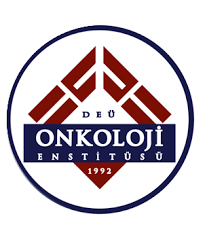 Temel Onkoloji Yüksek Lisans Koşullar
ALES Sayısal puan 55, YDS 50 puan ya da SBE İngilizce sınavdan  55 puan almak.

 TEMEL ONKOLOJİ YÜKSEK LİSANS PROGRAMLARINA
ÖN KOŞULLAR: Fen Bilimleri veya  Sağlık Bilimleri Alanında Lisans mezunu olmak.

Program bilgileri: https://debis.deu.edu.tr/ders-katalog/2022-2023/tr/tr-c3.html
DEU Bilgi paketi
Temel Onkoloji Doktora Programlarımız
Temel Onkoloji Doktora
Temel Onkoloji Bütünleşik Doktora
SBE zorunlu dersleri, bölüm zorunlu dersleri ile birlikte temel onkolojinin farklı alanlarındaki seçmeli dersleri içerir. 

Öğrenciler diğer AD ve Enstitüler ya da üniversitelerden de ders seçebilirler.
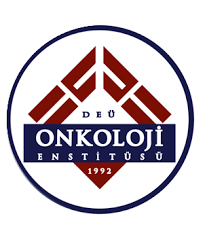 Temel Onkoloji Doktora Koşullar
ALES’ten Sayısal puan 60, TUS puanı 50, Yabancı dil 55

TEMEL ONKOLOJİ DOKTORA PROGRAMINA
ÖN KOŞULLAR : Fen Bilimleri ve Sağlık Bilimleri alanlarında en az bir Yüksek Lisans veya Tıp Fakültesi Mezunu olmak.
Temel Onkoloji YL mezunları ve tıp doktorları Temel Onkoloji alanında doktora yapma olanağına sahiptir.
DEU Sağlık Bilimleri Enstitüsü Müdürlüğü üzerinden programlar ve öğrencilik işlemleri takip edilebilir:  http://saglikbil.deu.edu.tr/tr